2018 tax Cut and Jobs Act how do they affect you
Barbara Harris
Tax Aide Local Coordinator - Counselor
Treasurer – Laguna Woods PC Club
[Speaker Notes: This template can be used as a starter file for presenting training materials in a group setting.

Sections
Right-click on a slide to add sections. Sections can help to organize your slides or facilitate collaboration between multiple authors.

Notes
Use the Notes section for delivery notes or to provide additional details for the audience. View these notes in Presentation View during your presentation. 
Keep in mind the font size (important for accessibility, visibility, videotaping, and online production)

Coordinated colors 
Pay particular attention to the graphs, charts, and text boxes. 
Consider that attendees will print in black and white or grayscale. Run a test print to make sure your colors work when printed in pure black and white and grayscale.

Graphics, tables, and graphs
Keep it simple: If possible, use consistent, non-distracting styles and colors.
Label all graphs and tables.]
Do you Need to File your taxes
DO I REALLY NEED TO FILEYes If for 2018Gross Income was At Least
Single
Under 65 			>	$12,000
65 and older			>	$13,600

* ACA Requirement – If under 65 and have no health insurance – Must file

Married Filing Joint
Both Under 65		>	$24,000
One 65 Older			>	$25,300
Both 65 and Older		>	$26,600
California Filing Requirement
Taxable vs. Non Taxable Income
Examples of Non Taxable Income
Insurance Proceeds, Death Payments, 
Federal Income Tax Refund, Injury Payments
Gifts, bequests and inheritances
Damage awards for physical injury
Child Support, Welfare Benefits
Reimbursement of qualified adoption expenses
Long Term Care  sometimes could be taxable
Refer to IRS.Gov for a complete list
Taxable vs. Non Taxable Income
Examples of Taxable Income
Wages, SS Income, Pensions, Alimony
IRA Distributions, Gambling Winning, Interest, Dividends, Capital Gains, Unemployment
Back Pay, Bonuses and Awards, Rents
Severance Pay, State Tax refund (sometimes)
Cancelled / Forgiven Debt
Non – cash income from bartering
Refer to IRS.Gov for a complete list
Is My Social Security Income Taxable?
Single – 
Combined Income $25,000 to $34,000 
Up to 50% of Social Security Income is Taxable Income
Combined Income > $34,000 
Up 85 % of Social Security Income is Taxable Income 

Married Filling Jointly -
Combined Income $ 32,000 to $44,000
Up to 50% of Social Security Income is Taxable Income
Combined Income  > $44,000
Up 85 % of Social Security Income is Taxable Income
What is Combined Income
Combined Income =
+½ of your Total Social Security Income
+ Other Income
Wages, Pension, Annuity, Investment Income (Capital Gain, Dividends, etc.) IRA withdrawals, Rental Income, tax exempt interest
Roth IRA withdrawals do not count but bond interest does
= Combined Income
Is My Social Security TaxableExample
Example for Single Person
	$14,000	Social Security Benefit
      7,000	            ½ Social Security	
  + 30,000    	All other Combined Income
  37,000	Total is > $34,000 base

Up to 85 % of the total Social Security or $11,900 will be added to all other taxable income
What Determines My Medicare PremiumBased on Your MAGIModified Adjusted Gross income
Based on MAGI  Income from two years ago 
MAGI  includes all gross income taxable and tax exempt
2017  MAGI Tax Return effects 2019 Premium
$85,000 Single   $170,000 Married filing Jointly 
Example
You sell a rental and recapture the depreciation or get a huge capital gain in 2016 -  
If MAGI exceeds base – 2018  Medicare Premium Increases
https://www.ssa.gov/pubs/EN-05-10536.pdf
Medicare Premiums for Higher Income
Always File If You
Qualify for a refundable credit
Earned Income Credit Under age 65 by 12/31/2018 For Federal
For State no income level – must be earned income – W2 or 1099 Misc.
Are under the age of 65 and do not have health insurance
Received First Time Homeowner credit in 2008 and are continuing to repay the credit
Always File If You
Made estimated tax payments
Had income tax withheld from wages or other distributions
Had carry over loss from previous years
Net Income 
> $400 from Self Employment
Now for the changes
2018 Tax Form
2018 Tax Form
2018 Income Tax Rate Changes
2018 TAX CODE CHANGEIncrease Standard DeductionEliminate Exemptions
Standard Deduction Change 
	Below is for taxpayer over  65  	
		2017				2018
	  Single	Married	    Single      Married
        $7,900	           $15,200	 $ 13,600      $26,600
Refer to IRS.Gov if Under 65
Exemptions – Eliminated  2017 Exemptions
$4,050 Per Person on the Tax Return
2018 Tax ChangesStandard Deduction Increases Exemptions Eliminated
2017			2018
Single > 65
Standard Deduction	  7,900	         13,600
Exemption			  4,050 		       0
Total                                   11,950                   13,600
Married > 65
Standard Deduction	15,200	         26,600
Exemption			  8,100		        0
Total                                   23,300                   26,600
Change Effect if You Previously Itemized
Standard Deductions for over 65	
                           Single   	Married	
                                $7,900             $15,200	
Change to income for taxpayers who itemize
         2017 Itemized Deductions
        	   	                    Single            Married
 Example		         10,000           20,000           
2017 Exemption                4,050              8,100
Income Reduction           14,050           28,100 	   
2018 Standard Ded         13,300           26,600
Change in Deduction            750	             1,500
California Standard Deduction
2018 California Standard Deduction
Single $4,401		Married $8,802

California no longer complies with the Federal Law pertaining to itemized deductions for taxes, mortgage interest ext.

Note:  Social Security and interest of Savings Bonds are not considered income in California
Changes to what you can include in your itemized deductions
2018 Changes to Itemized Medical
Itemized Deductions Changes
Medical Deduction subject to 7.5% of AGI
Example  $20,000 AGI
$20,000  AGI  X  7.5%  = $1,500
$3,000 Medical Expenses
    - 1,500  75% of AGI
$ 1,500 Amount of allowable deduction.
2019 Medical Deduction is subject to 10% of AGI
Itemized Deductions Changes
Taxes you paid -  State and Local Sales tax, income and property taxes can not exceed $10,000  State of California does not agree you are able to deduct all

Mortgage Interest -  On Loans up to $750K on made  after Dec.  2017  State of California does not agree  and allows interest to be deducted on Mortgages over $750K

Interest on Line of Credit not deductible unless the debt is used to build, buy or improve the home – California has same rule

Mortgage Insurance is still Deductible
Itemized Deductions ChangesOther
Unreimbursed employee Expenses
Eliminated for Federal – Ok for California 
Casualty losses  unless related to a Federal Disaster  Same for California 
Safe Deposit Box Rental, Tax Prep Fee, etc. Advisory Fees 
Eliminated For Federal - Ok for California
Other 2018 Tax  Code Changes
Medical Insurance – Required for 2018 
Eliminated in 2019
 Penalty for not having Insurance in 2018
Alimony – 2018 – 
Recipient reports Income  Payer reports Deduction
For agreements after 12/31/18 – No reporting
Moving Expenses are not deductible
Can no longer Recharacterize Roth Conversions
Student Loan Interest is still deductible
Solar related Energy credits for improvements to your home still deductible but not other Energy Credits
How can I Reduce my tax bill
Reduce Taxable income
If you have a Large Carry forward Loss
IRS only allows $3,000 per year
Market is up – Sell Stock
Example
- 50,000 Carry Forward Loss from Prior Year
You purchased a stock at $50  Value Today is $100 Share sell some shares – apply the gain to the carry forward loss

Note – This must occur in the current tax year 12/31/18
Reduce Taxes You OweTax Credits
Tax Credits are better than Tax Deductions
Tax Deductions reduce your Taxable Income
Tax Credits are subtracted from the Taxes you owe
Two types of Credits	
Refundable Tax Credits and Non Refundable Credit
Refundable – IRS Pays you even if you don’t owe
Child Tax Credit
Earned Income Credit if under 65 for Federal
State of California 19 + no age limit
Non RefundableTax Credits
Non Refundable Credits
You have to owe to get the credit
Retirement Savings Credit
Foreign Tax Credit usually appears on your Brokerage Account
Can Not be Carried forward 

Use it or loose it in that year
Refer to IRS.gov for complete list
other tax tips
Other Tax Tips
Understand “Taxable Events”
Dividends from Non IRA Brokerage Accounts
Financial Advisors “Churning” Brokerage Account Generating Capital Gains
Receiving a 1099
Rollovers from IRA to Roth
Distribution from IRA’s and Annuities
Other Tax Tips
Avoid Negative Income
Your Standard Deduction and Exemption is more than you Income and your Taxable income is Negative 
Example – Married Filing Jointly 
	      15,000 Adjusted Gross Income
           -26,600  Standard Deduction
                 (11,600)  Negative Income
Other Tax Tips
Options for Negative Income
Take more IRA Distributions
Sell some Stock  that generate a gain
Convert IRA to Roth
Be Careful – there are no more do overs

Note – This must occur in the current tax year, by December 31, 2018
How do I file
NEED TO FILE – HERE ARE SOME WAYS
Utilize Professional Preparer 	
Enrolled Agent, CPA, HR Block, etc.

Free Filing
IRS.gov  or My Free Taxes	
< $66,000 on line < $54,000 in person
TCE Program for the Elderly  	
 
Handwrite forms
Obtain forms from irs.gov

Tax Software – On Line 	
Turbo Tax, HR Block, Tax Act, Tax Slayer
Free or Not so Free Tax Software
TurboTax Federal Free Filing Option (Absolute Zero)  
Tax slayer.com Free Federal ( Simply Free)
3Smart Tax Free Plan  - Liberty Tax – Free Federal  
H&R Block Online Free Edition (More Free)
TaxAct Free Edition
FreeTaxUSA  Free Edition
IRS Free File Fillable Forms
[Speaker Notes: https://www.moneycrashers.com/free-online-tax-preparation-software-services/]
Free or Not so Free Tax SoftwareHave Restrictions
Income Limits
Age Limits
Free Federal / Pay for State
Limited Schedules – 
No Business Schedule C
No Capital Gains
Etc.
[Speaker Notes: https://www.moneycrashers.com/free-online-tax-preparation-software-services/]
7 REASONS WHY THE IRS WILL AUDIT YOU
Making Math Errors
You’ll be hit with fines regardless of whether your mistake was intentional
If your math is a little shaky use a Tax Software Program

Failing to Report Income
If the IRS received a form it needs to be reported on your return

Too Many Charitable Deductions
Have documentation for cash donations
Non cash donations must be documented on special form
If you Receive an IRS Notice
Respond immediately to notices
Reference Name and Number on notice

Complete Form 14039 Identity Theft Affidavit
Available at IRS.gov webpage

Remember – 
IRS uses US mail to communicate with taxpayer
IRS never uses email or social media
IRS does not call you
need more information
7 REASONS WHY THE IRS WILL AUDIT YOU
Reporting too many Losses on Schedule C
Is this a  Business or a Hobby

Reporting too many Work Expenses
Was the purchase absolutely necessary to performing my work duties

Claiming a home office deduction
Home office can qualify if you use it for work and work only

Using nice, neat, round numbers
Round to the nearest whole dollar and not to the nearest 100
IRS.GOV
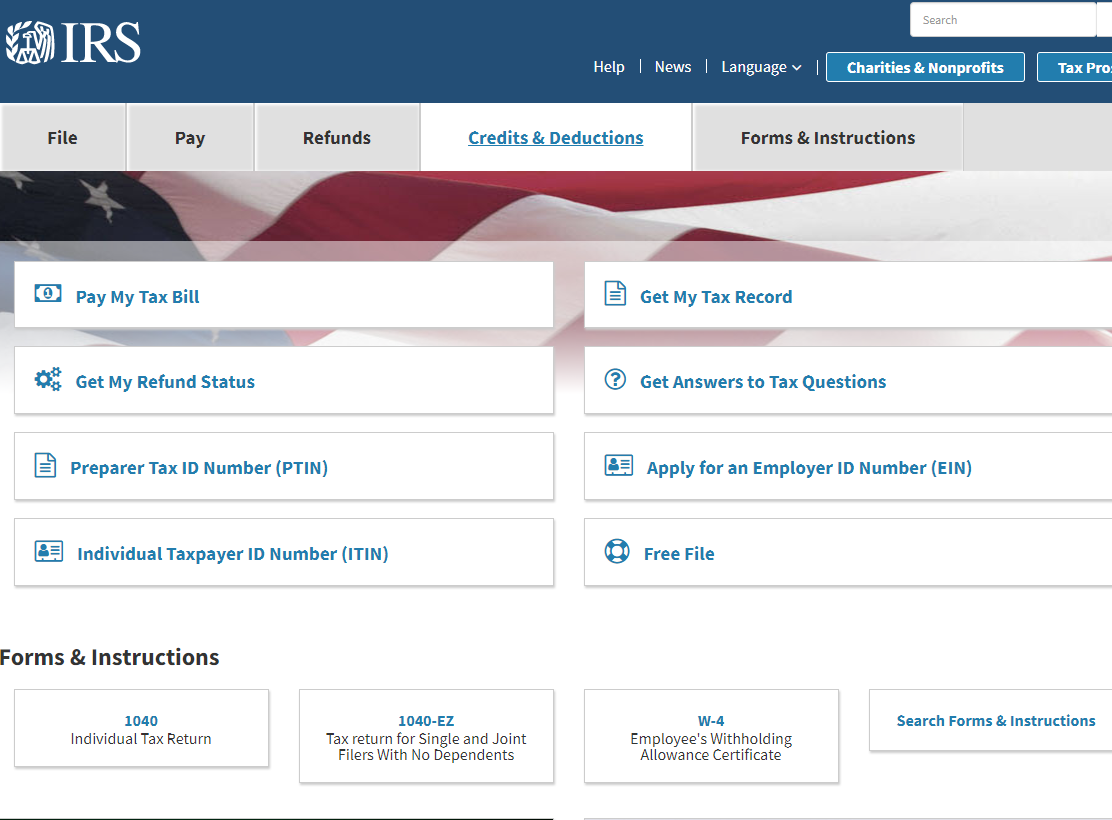 How To Find Answers to Your Tax Questions
Google your Question
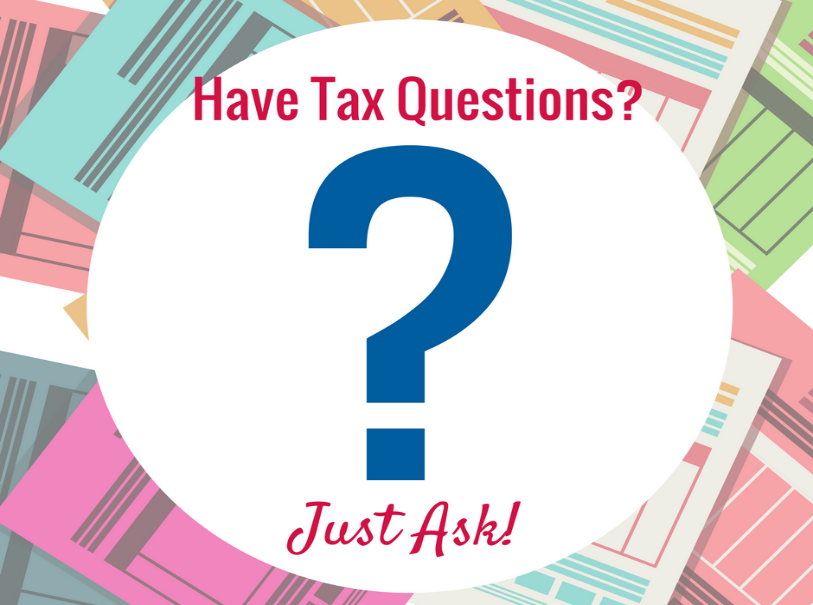